Slides from Gooseff Science Presentation at 2013 MCM Boulder mtg.
Adam Wlostowski just submitted (July 2015) a paper synthesizing the streamflow records for the past 20+ years
In preparation for that, he was analyzing in-season flow dynamics (but this got cut from the final version of the paper) 

Contents that follow:
First 2 slides are about WHEN different quantiles occur during a season (it’s pretty variable), 
3rd slide is zero-flow analysis (we haven’t looked for long-term trends in these but could).
Last 3 slides analyze the magnitude of different quantiles for each flow year and whether they are increasing or decreasing… Example for Commonwealth, and then a table at the end with some trend analyses for many streams…

 Bottomline: high flows are higher after 2002 than before for most streams
Analysis of cumulative discharge records (normalized)
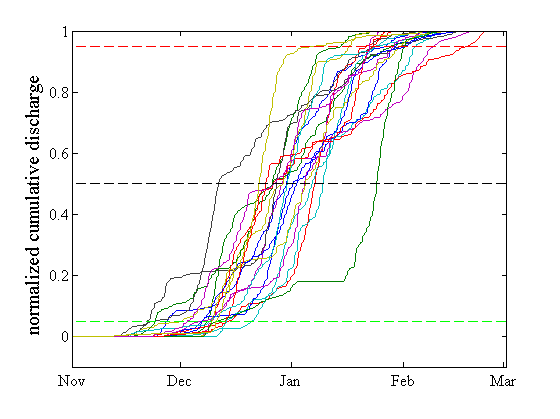 Q95 , t95
Canada
Q50, t50
Q5, t5
Each line represents a single year of discharge data
Analysis of cumulative discharge records (normalized) - timing
t5         t50            t95
Zero-Flow Analysis
Canada
(short stream)
Crescent
(long stream)
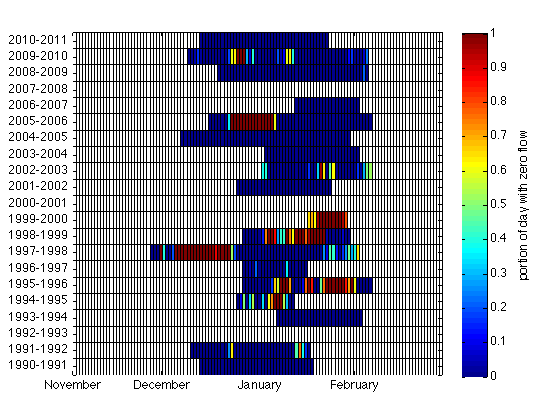 Seasonal Flow Quantile Analysis
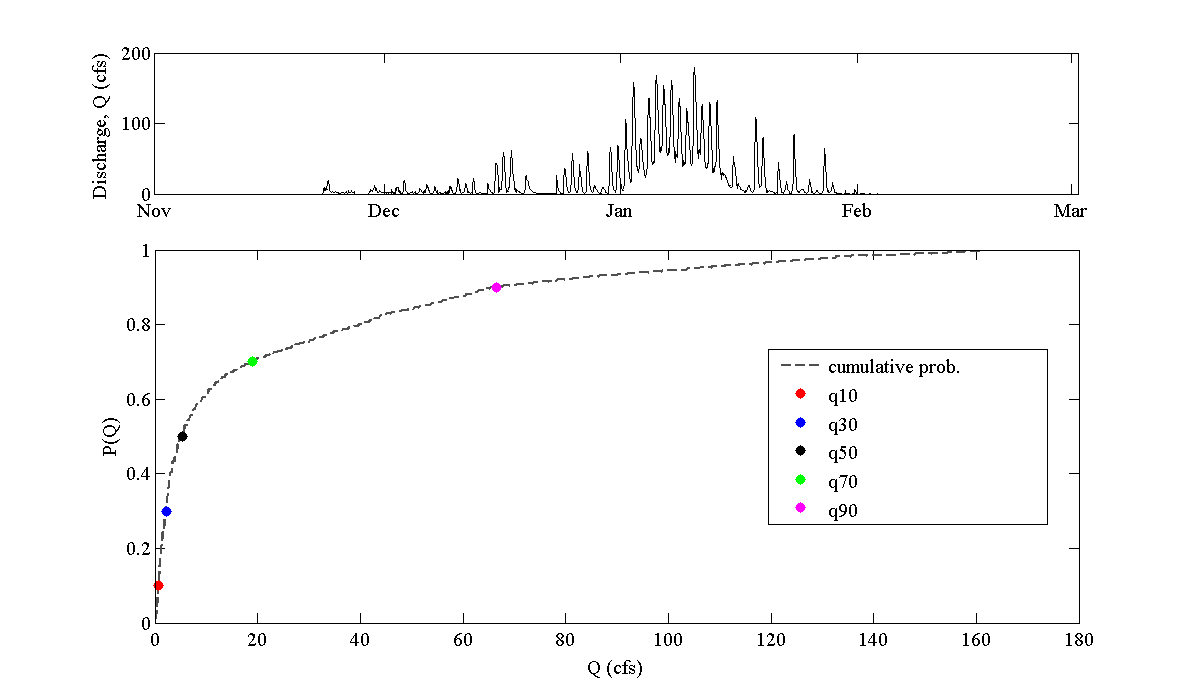 Seasonal Flow Quantile Analysis
Commonwealth
Low-flows
Median flows
High-flows
2001-2002 “flood year”
[Speaker Notes: An example of inter-annual shift in flow regime on Commonwealth. Plotting the time series of annual flow quantiles indicates a possible shift to higher flows following the flood year.]
Seasonal Flow Quantile Analysis
P-values from non-parametric rank sum test between annual quantile flows before and after the 2001-2002 flood year. 

All streams show a significant (α = 10%) increase in the magnitude of high flows following the flood year.